JAZYKOVÝ SEMINÁŘ IV Printemps 2020
Préparation PE niveau C1 
( La synthèse de documents/l’essai argumenté)
JAZYKOVÝ SEMINÁŘ IV - Printemps 2020
JAZYKOVÝ SEMINÁŘ IV - Printemps 2020
JAZYKOVÝ SEMINÁŘ IV - Printemps 2020
JAZYKOVÝ SEMINÁŘ IV - Printemps 2020
JAZYKOVÝ SEMINÁŘ IV - Printemps 2020
A chaque séance :
Les étudiants seront interrogés à tour de rôle sur la préparation du(des) texte(s) :
-	Vocabulaire
-	Repérage de l’idée principale/problématique
-	Les idées secondaires
-	La logique de l’argumentation (raisonnement)
-	Avis argumenté sur la problématique 
	
La participation en classe, comme la préparation des exercices à la maison sont partie prenante de l’examen final,
Compétences exigées au niveau C1 :
-	faire un exposé, une présentation ou une description, claire et bien structurée, d'un sujet complexe en intégrant des arguments secondaires et en développant des points particuliers pour parvenir à une conclusion appropriée.

-	suivre facilement des échanges entre partenaires extérieurs dans une discussion de groupe, un débat et y participer, même sur des sujets abstraits, complexes ou non familiers.

-	maîtriser un vaste répertoire lexical lui permettant de surmonter facilement des lacunes.
Compétences exigées au niveau C1 :
Compétences exigées au niveau C1 :
Dans le domaine écrit:

-	produire des textes bien structurés sur des sujets complexes, en soulignant les points pertinents et en confirmant un point de vue de manière élaborée par l’intégration d’arguments secondaires, de justifications et d’exemples pertinents pour parvenir à une conclusion appropriée.
-	écrire des textes descriptifs et de fiction clairs, détaillés, bien construits dans un style sûr, personnel et naturel approprié au lecteur visé.
exposer par écrit, clairement et de manière bien structurée, un sujet complexe en soulignant les points marquants pertinents.
-	maîtriser les expressions idiomatiques et familières.
-	maintenir constamment un haut degré de correction grammaticale.
Présentation de la synthèse :
Une synthèse n’est pas un résumé ni un commentaire de texte. Il s’agit de donner un condensé des documents proposés, non exhaustif mais organisé autour d’une problématique que vous aurez repérée. Il vous faudra cependant parler de tous les documents que vous aurez à synthétiser.

La synthèse est une épreuve demandée dans des examens comme le DALF C1 à partir de 2 ou 3 documents . La durée de l'examen est de 2h30 comprenant également une rédaction d'un sujet de réflexion sur le même thème (essai argumenté), la longueur attendue de la synthèse est généralement de 220 / 250 mots.
Examen
Un écrit de 2h30

Une synthèse évaluée sur 15 points + un texte argumentatif de deux paragraphes minimum évalué sur 5 points, soit un total de 20 points

La note de 10/20 (E) est le minimum requis pour l’obtention de l’examen
Evaluation de la synthèse / 15 points
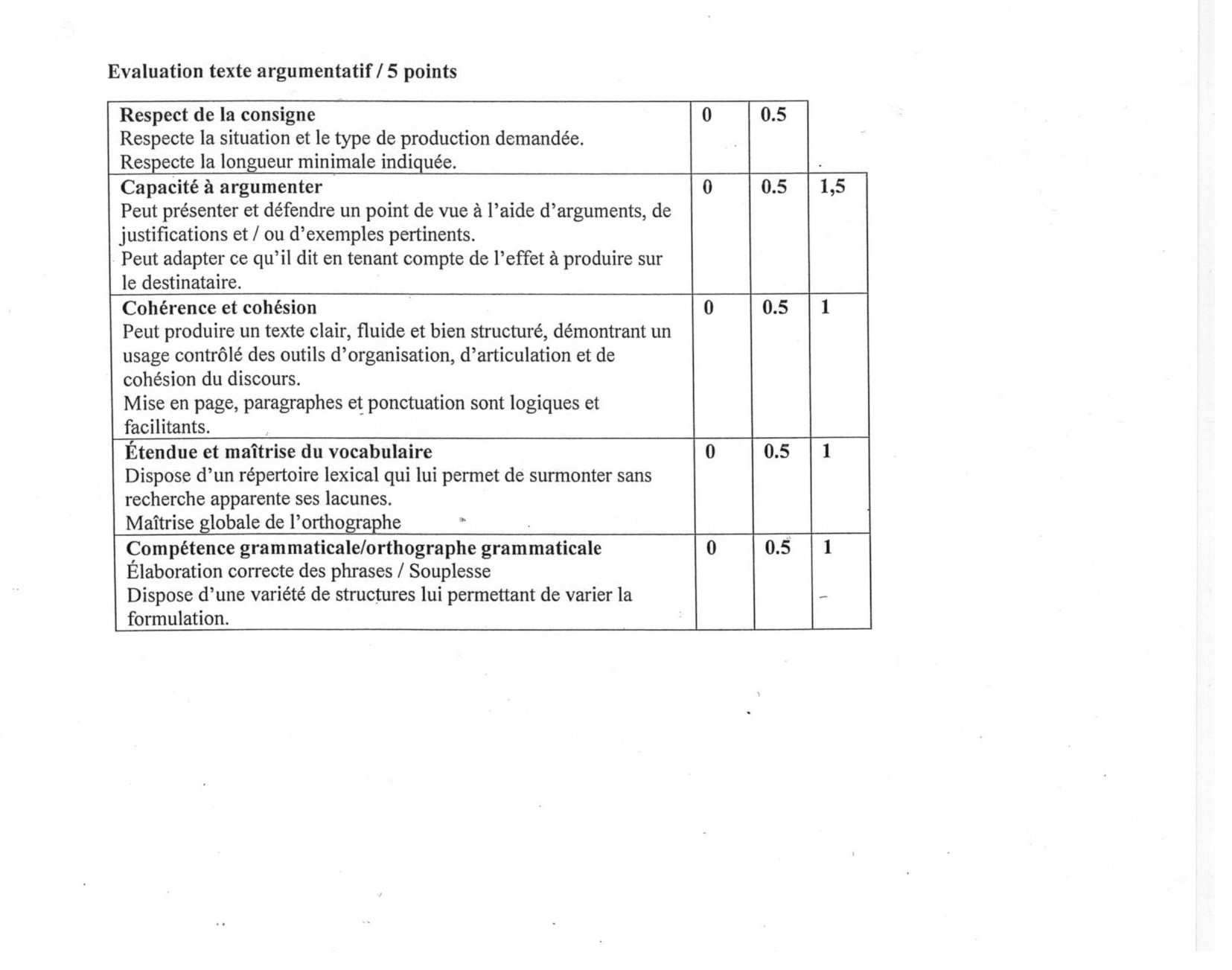